OváriosTrompas de falópio
Ovários
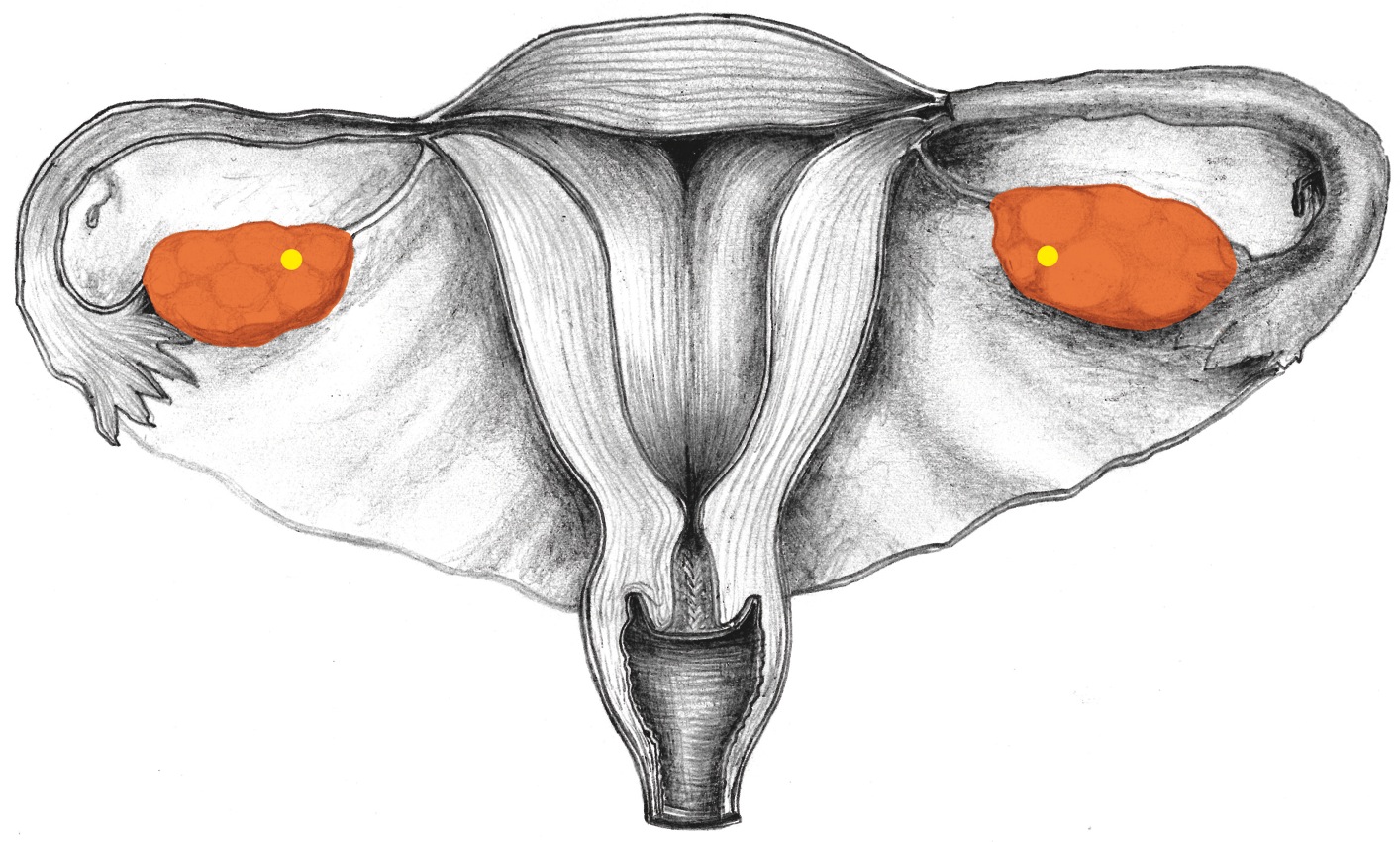 Substância branca cerebral– Ovários
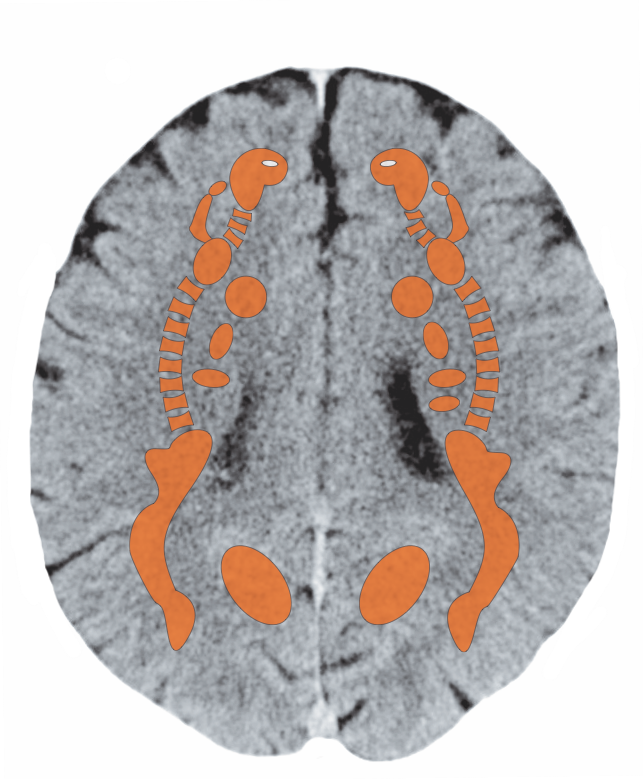 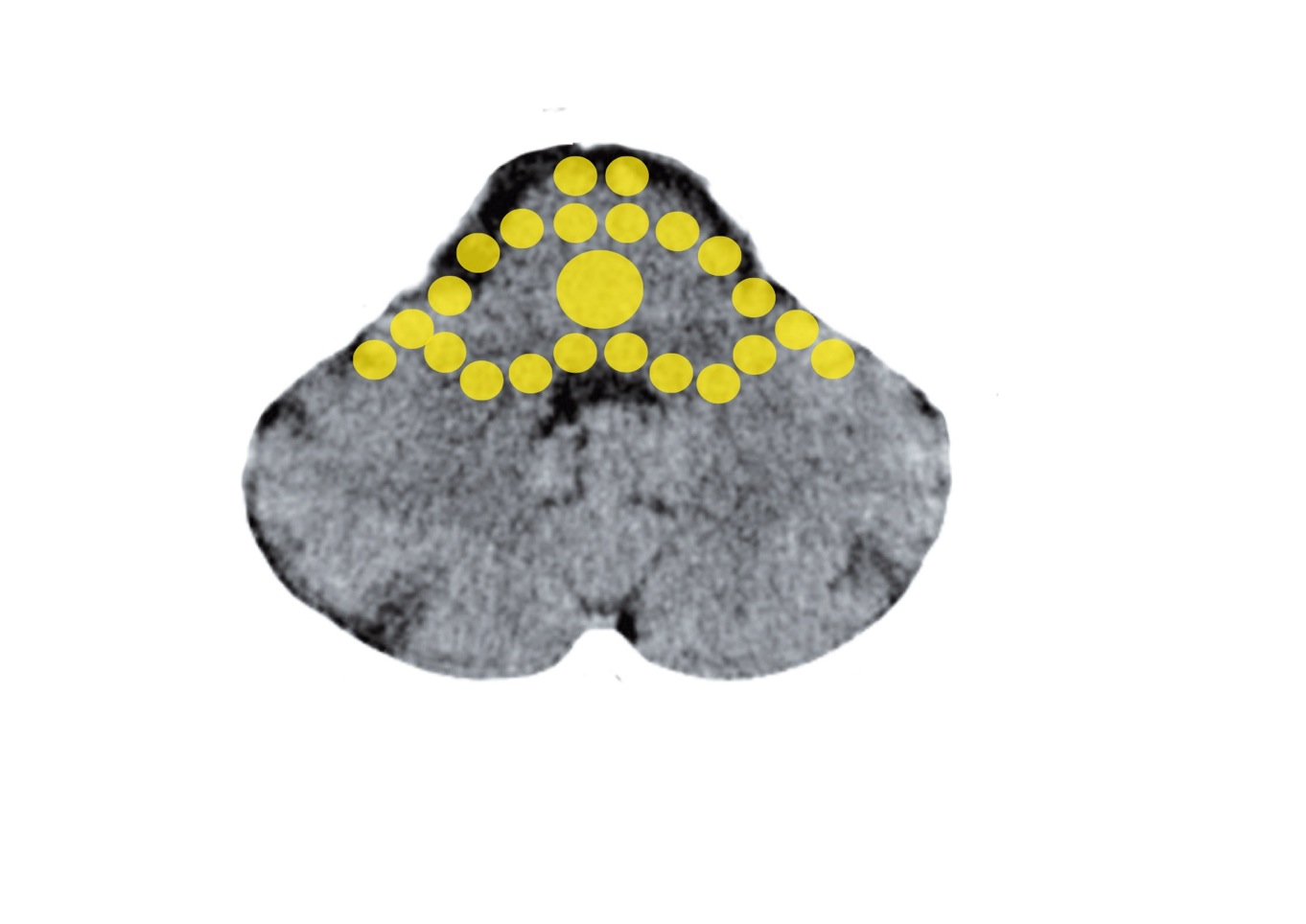 Tronco cerebral – Trompas de falópio, Mucosa uterina
Mittelohr und Tuba eustachii - Stammhirn
Cisto ovariano
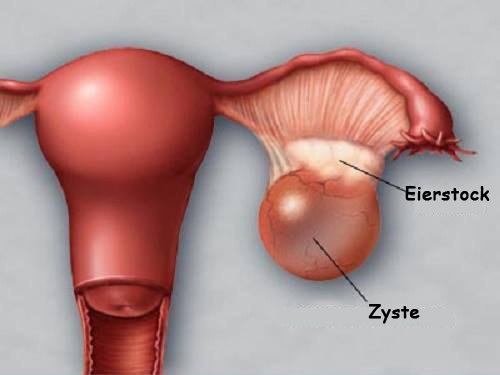 Cisto ovariano – Conflito de perda em reparo
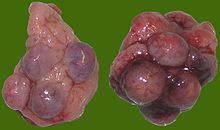 Endometriose - Tecido